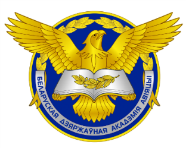 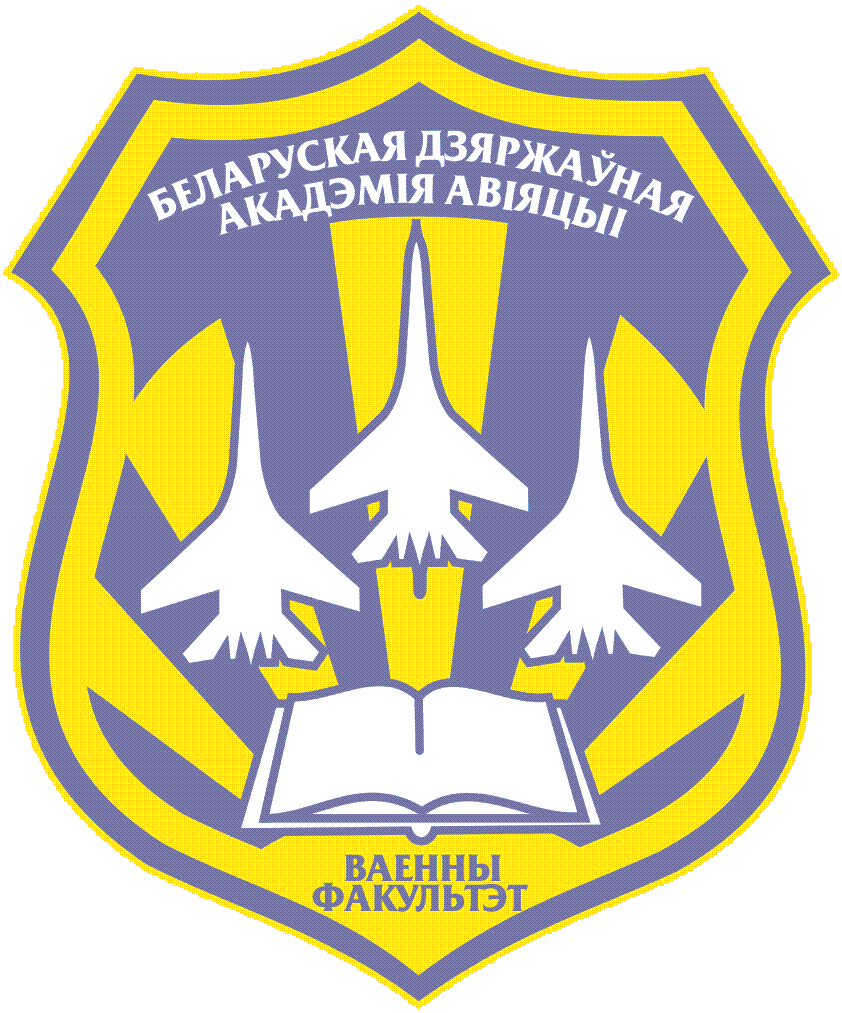 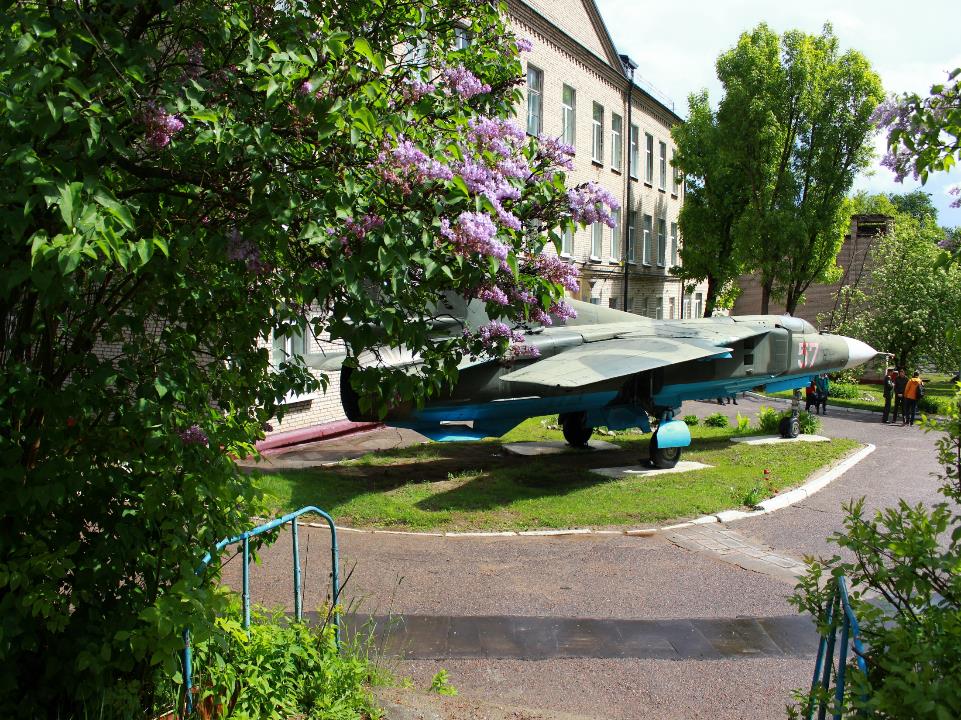 ВОЕННЫЙ ФАКУЛЬТЕТ в учреждении образования
«БЕЛОРУССКАЯ ГОСУДАРСТВЕННАЯ АКАДЕМИЯ АВИАЦИИ»
1
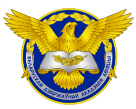 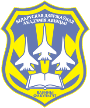 ИСТОРИЯ ВОЕННОГО ФАКУЛЬТЕТА
Военный цикл (1975 – 1993)
В Минском авиационно-техническом училище гражданской авиации в соответствии с приказом Министра высшего и среднего образования СCСР от 05.08.1975 № 123 создан военный цикл.
Военная кафедра (1993 – 2007)
В соответствии с приказом Министра обороны и Министра образования РБ от 03.08.1993 №274/247 создана военная кафедра.
Военный факультет (2007 – н.в.)
В Минском государственном высшем авиационном колледже  в соответствии с постановлением Министерства Обороны РБ и Министерства транспорта и коммуникаций РБ от 25.05.2007 № 38/30 образован военный факультет (далее – ВФ). 
В соответствии с Положением о ВФ, утвержденным постановлением МО РБ и Министерства транспорта и коммуникаций РБ от 26.08.2022 № 45/78, ВФ является структурным подразделением учреждения образования «Белорусская государственная академия авиации (далее – БГАА)
2
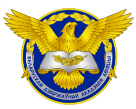 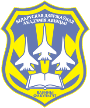 6-05-1031-19 «Эксплуатация аэродромов 
и средств наземного обеспечения полетов»
СФЕРА ПРОФЕССИОНАЛЬНОЙ ДЕЯТЕЛЬНОСТИ СПЕЦИАЛИСТА
управление подразделениями инженерно-аэродромного, автотехнического и электрогазового обеспечения; 
руководство эксплуатацией, ремонтом и хранением средств наземного обеспечения полетов, эксплуатацией аэродромов
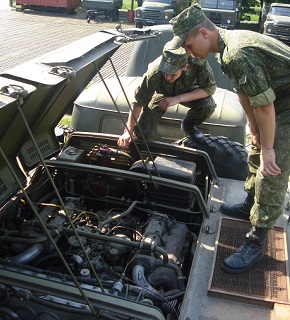 ПРИСВАИВАЕМАЯ КВАЛИФИКАЦИЯ 
 «Инженер. Специалист по управлению»
СРОК ОБУЧЕНИЯ – 4 года
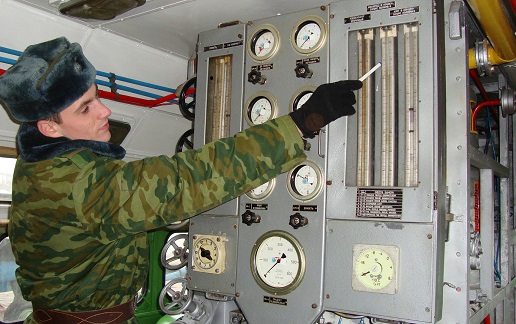 3
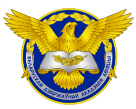 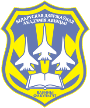 6-05-0715-02 
«Беспилотные авиационные комплексы»
-Техническая эксплуатация БАК
-Технологическая эксплуатация БАК
СФЕРА ПРОФЕССИОНАЛЬНОЙ ДЕЯТЕЛЬНОСТИ СПЕЦИАЛИСТА
техническая эксплуатация беспилотных авиационных комплексов;
управление беспилотными летательными аппаратами
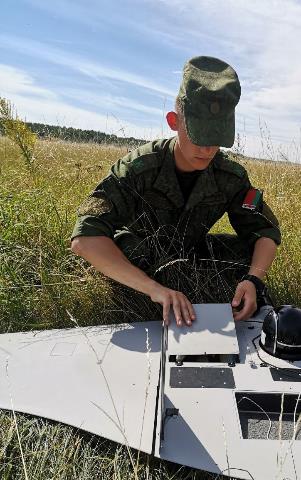 ПРИСВАИВАЕМАЯ КВАЛИФИКАЦИЯ 
 «Инженер. Специалист по управлению»
СРОК ОБУЧЕНИЯ – 4 года
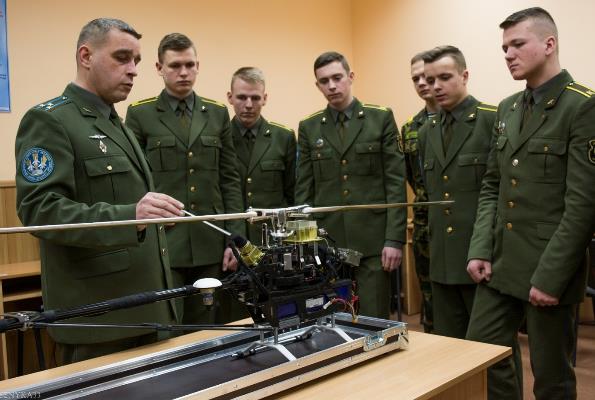 4
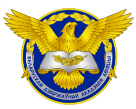 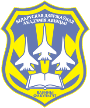 ВСТУПИТЕЛЬНЫЕ ИСПЫТАНИЯ
Вступительных испытания по трем учебным предметам:

белорусский или русский язык;
математика;
физика
5
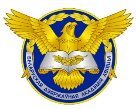 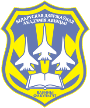 ПОДГОТОВКА ВОДИТЕЛЕЙ КАТЕГОРИИ «С»
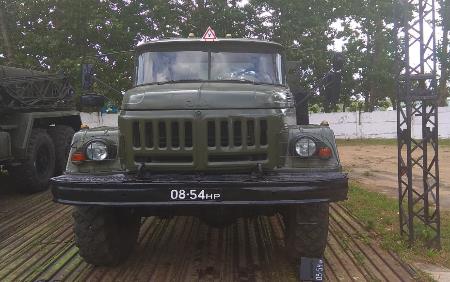 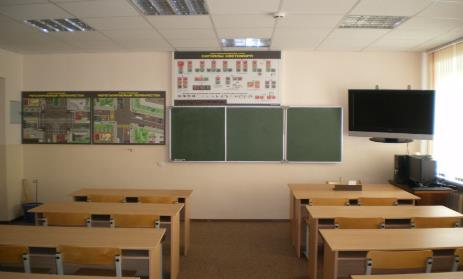 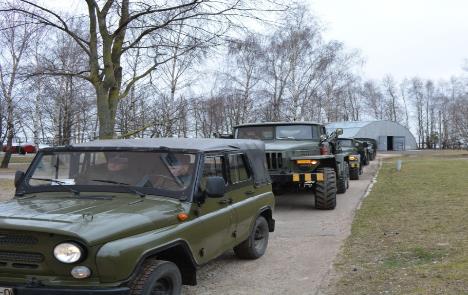 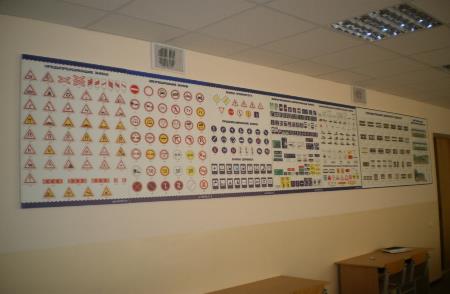 Подготовка осуществляется по всем специальностям за счет средств МО РБ
6
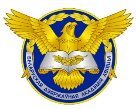 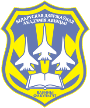 МАТЕРИАЛЬНО-ТЕХНИЧЕСКАЯ БАЗА И АУДИТОРНЫЙ ФОНД
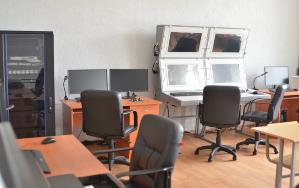 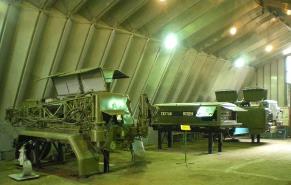 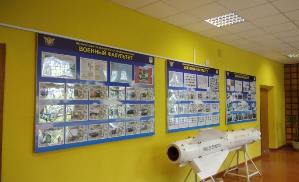 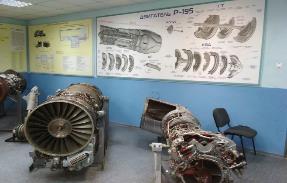 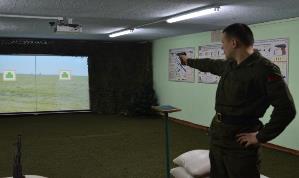 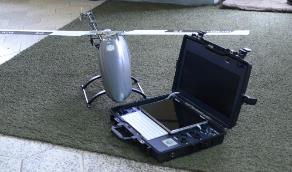 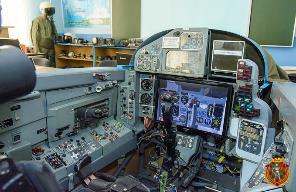 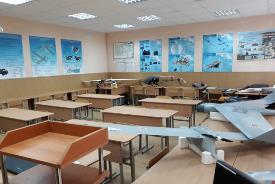 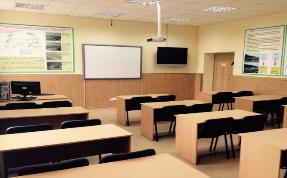 7
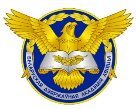 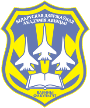 УЧЕБНАЯ  АВИАЦИОННО-ТЕХНИЧЕСКАЯ  БАЗА
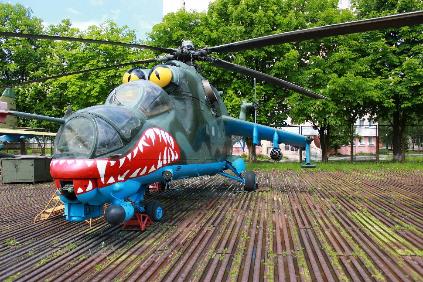 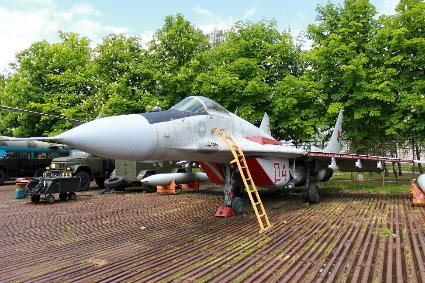 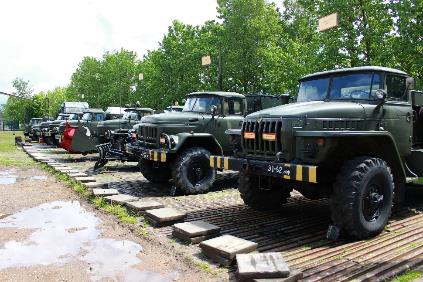 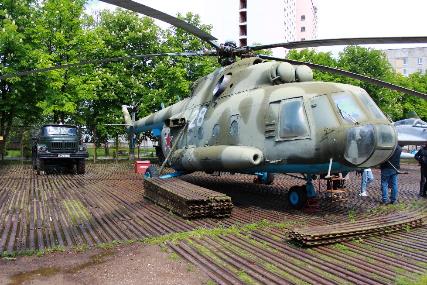 8
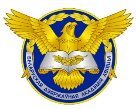 БЕСПИЛОТНЫЕ АВИАЦИОННЫЕ КОМПЛЕКСЫ
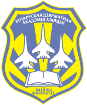 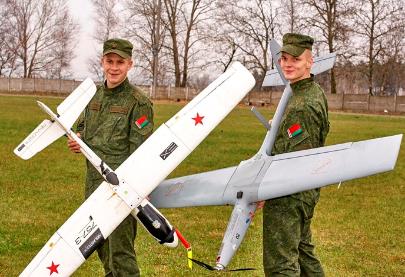 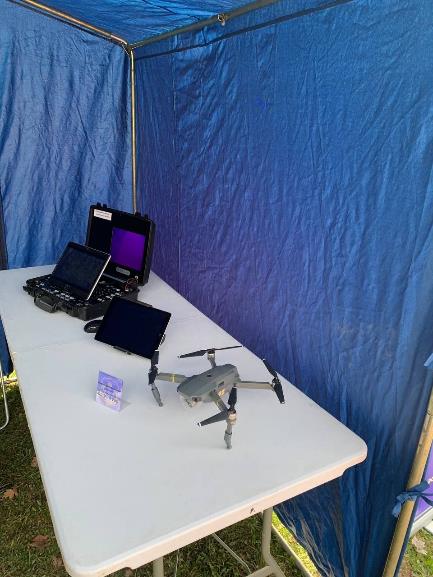 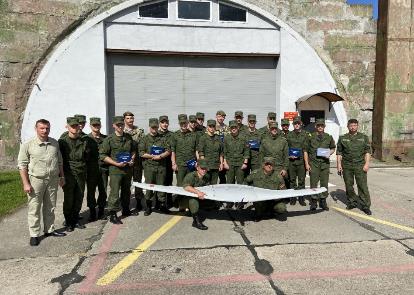 9
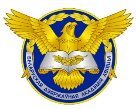 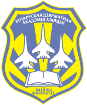 КОМПЛЕКСНЫЙ ТРЕНАЖЕР ПОДГОТОВКИ РАСЧЕТА БАК
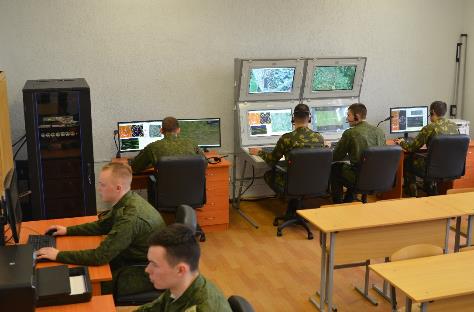 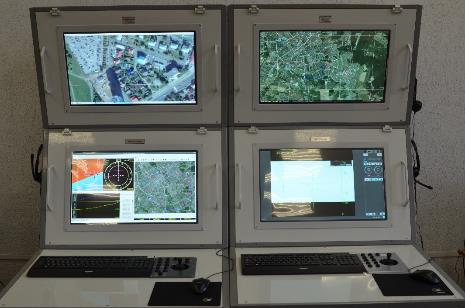 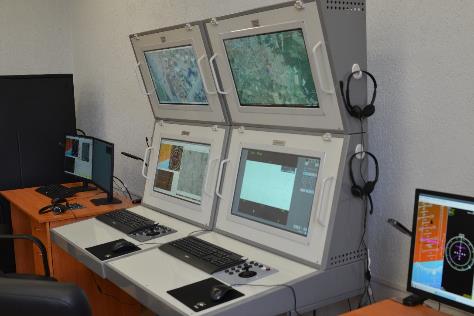 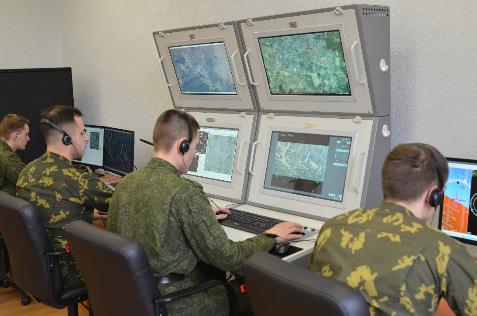 10
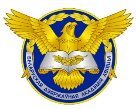 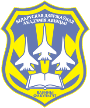 ПОЛЕВАЯ  УЧЕБНАЯ  БАЗА
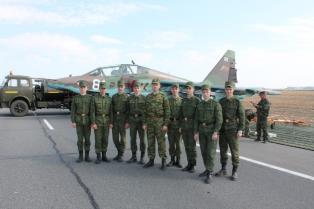 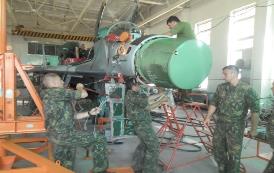 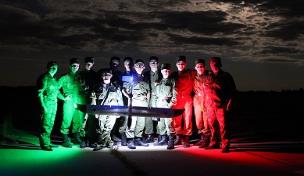 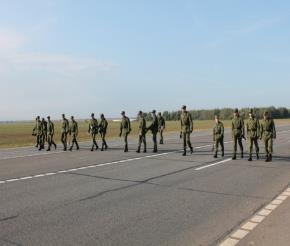 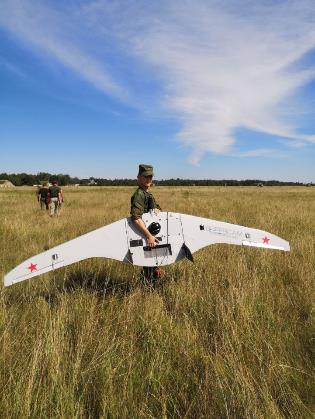 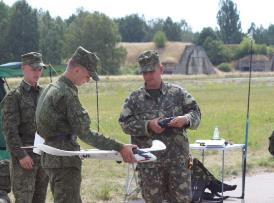 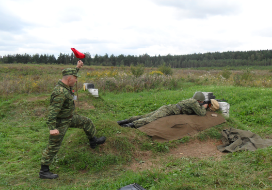 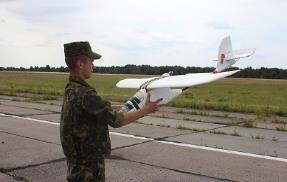 11
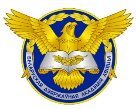 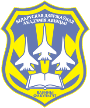 КУЛЬТУРНО-ДОСУГОВАЯ РАБОТА
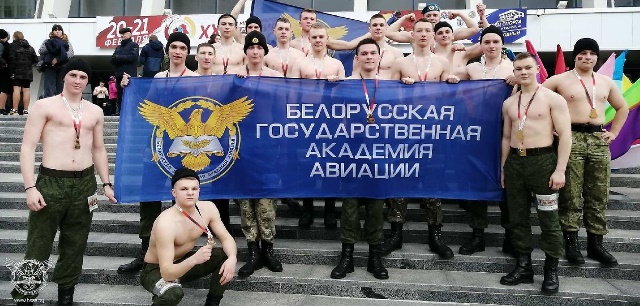 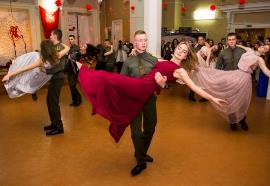 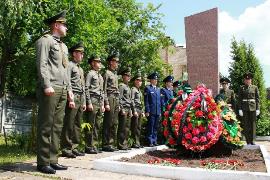 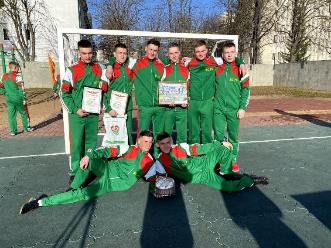 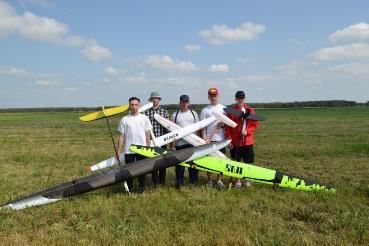 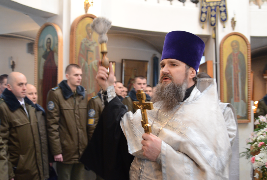 12
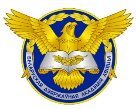 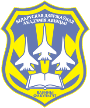 РАЗМЕЩЕНИЕ ВОЕННОСЛУЖАЩИХ
ЖИЛОЙ  БЛОК
КОМНАТА БЫТОВОГО ОБСЛУЖИВАНИЯ
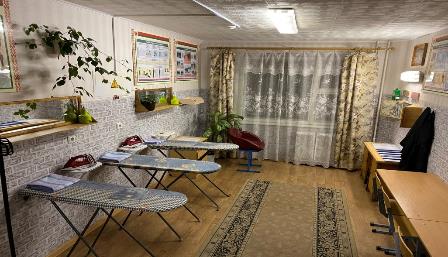 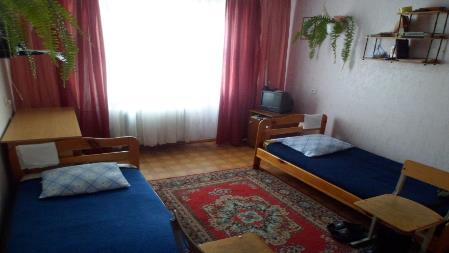 КОМНАТА ДЛЯ СПОРТИВНЫХ ЗАНЯТИЙ
КОМНАТА ДОСУГА  И ИНФОРМИРОВАНИЯ
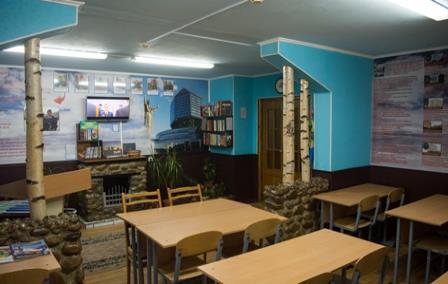 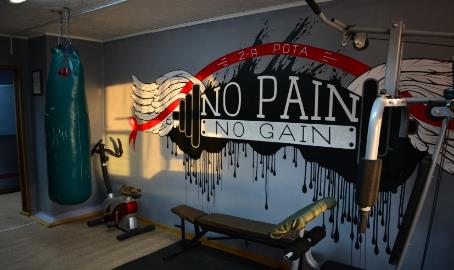 13
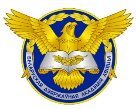 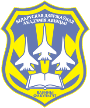 ОРГАНИЗАЦИЯ  ПИТАНИЯ 
И  МЕДИЦИНСКОГО  ОБЕСПЕЧЕНИЯ
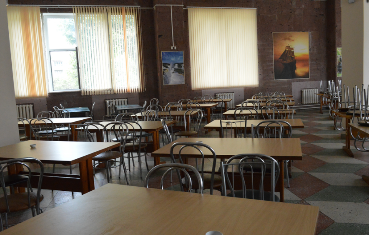 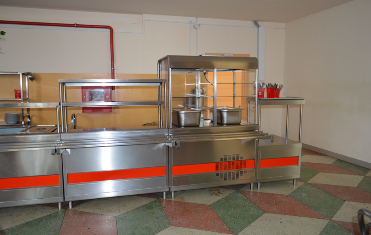 Питание курсантов организовано в столовой БГАА (в 2022 году завершён  капитальный ремонт)
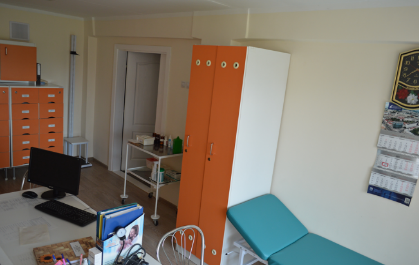 Медицинское обеспечение курсантов организовано в УО ВАРБи амбулатории БГАА
14
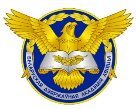 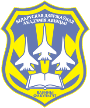 ДЕНЕЖНОЕ ОБЕСПЕЧЕНИЕ 
КУРСАНТА ВОЕННОГО ФАКУЛЬТЕТА*
* - без учета стоимости проживания в г. Минске
Кроме того, курсанты обеспечиваются бесплатным трехразовым питанием
15
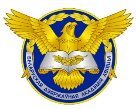 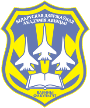 СВЕДЕНИЯ ОБ УРОВНЕ КОНКУРСА И ПРОХОДНЫХ БАЛЛАХ В 2022 ГОДУ
16
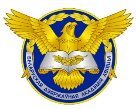 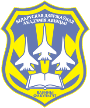 СРОКИ ПРОВЕДЕНИЯ ОСНОВНЫХ ЭЛЕМЕНТОВ ПРИЕМНОЙ КАМПАНИИ
Подача заявления в военный комиссариат осуществляется до 1 апреля.
 
Проверка состояния здоровья, физической подготовки и профессионально-психологический отбор проводится до 31 мая.

Прием документов и зачисление на военный факультет организуется в июле.
С 2023 года по специальности 
«Беспилотные авиационные комплексы» планируется набор девушек
17
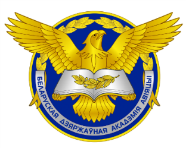 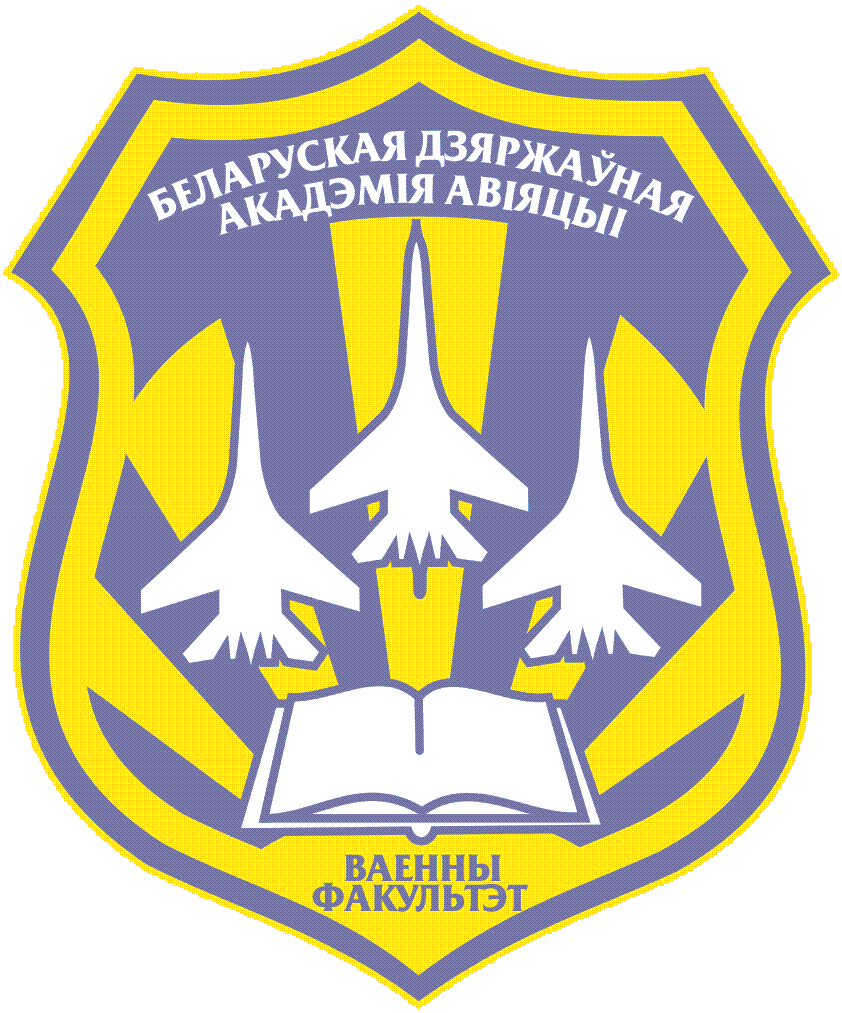 Instagram
Виртуальная экскурсия 
по военному факультету
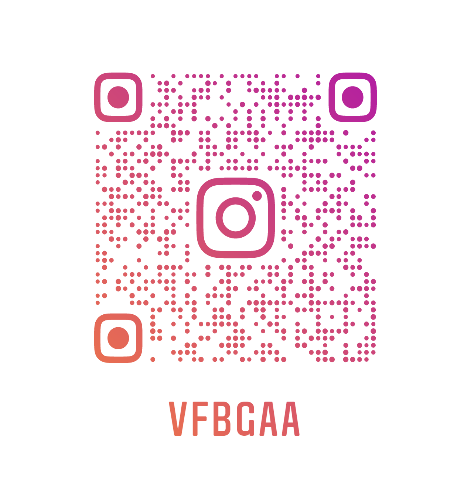 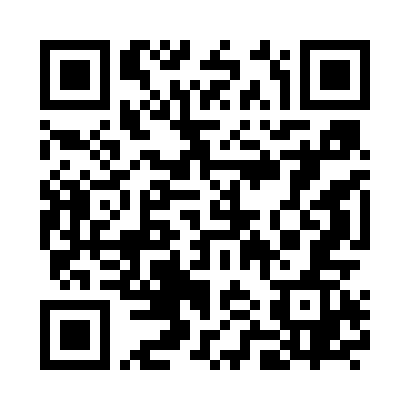 18